SECOND MEETING OF THE WORKING GROUPS OF THE XIX INTER-AMERICAN CONFERENCE OF MINISTERS OF LABOR (IACML)

PANEL 1 – TRANSITION FROM THE INFORMAL TO THE FORMAL ECONOMYMaría Claudia CamachoCoordinator for the Labor and Employment SectionDept. of Human Development, Education and Employment, SEDI Asuncion, Paraguay, April 27, 2017
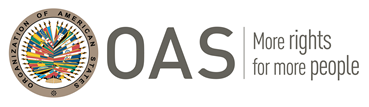 Content
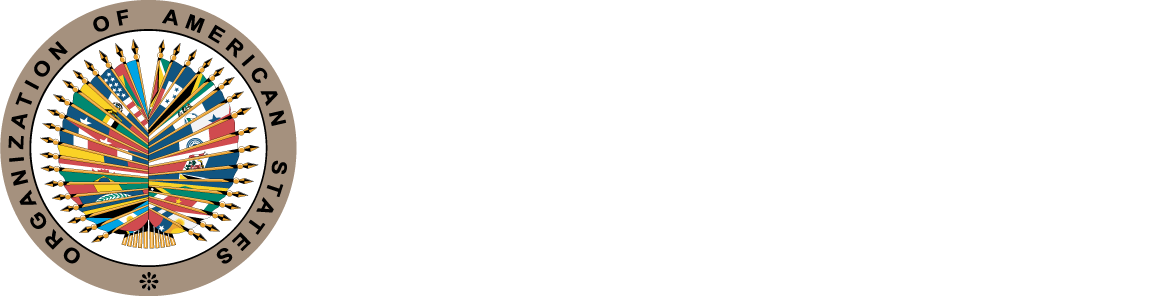 Regional priority and consensus
Two key aspects of Informality: A reflection of structural heterogeneity and exclusion
Recommendations from RIAL Workshop “Social Dialogue for Formalization”
I. Regional priority
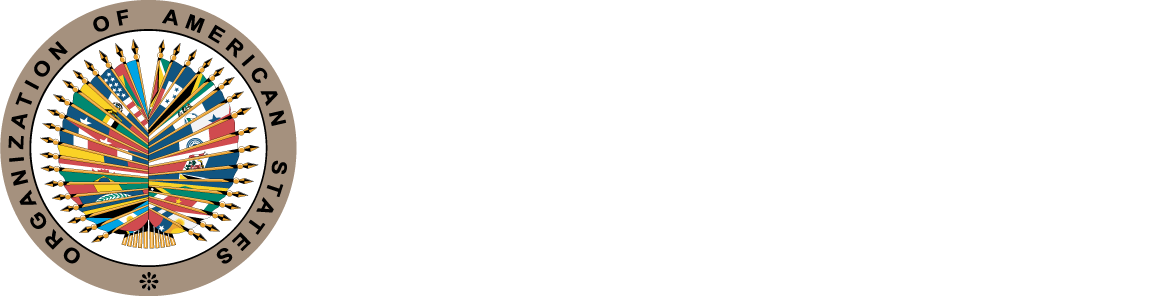 Increasing concern over the informality phenomenon:
Because of its magnitude. Informal employment levels are around 40% and 75% in countries of this region
Because it is unyielding. Inflexibility and resilience
Because it is linked to exclusion and inequality. Overcoming it would be a step towards fairer and more egalitarian societies
Source: Labor Overview 2016 - OIL
[Speaker Notes: En ese caso, la cifra de trabajadores con empleo informal podría acercarse a los 134 millones en la región.  - 2016]
I. Regional consensus
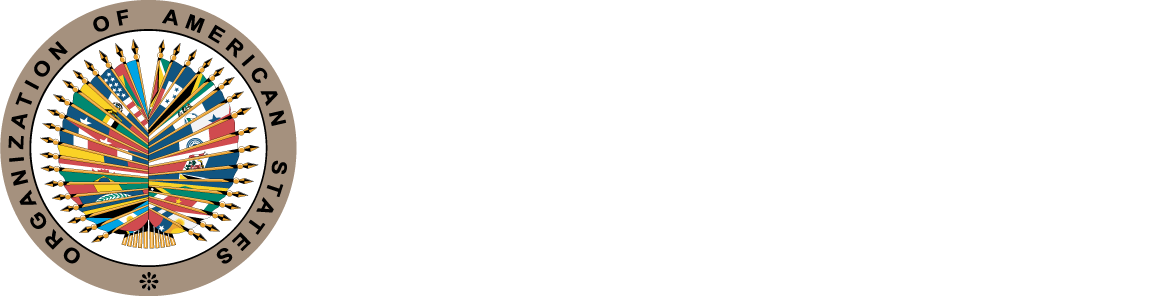 Concern is accompanied by a broad political consensus:
Summit of the Americas – Heads of State and Government
Inter-American Conference of Ministers of Labor (IACML) OAS
ILO - CIT
Workers’ and Employers’ Joint Declaration (COSATE and CEATAL) – 2013 and 2015
II. Two key aspects
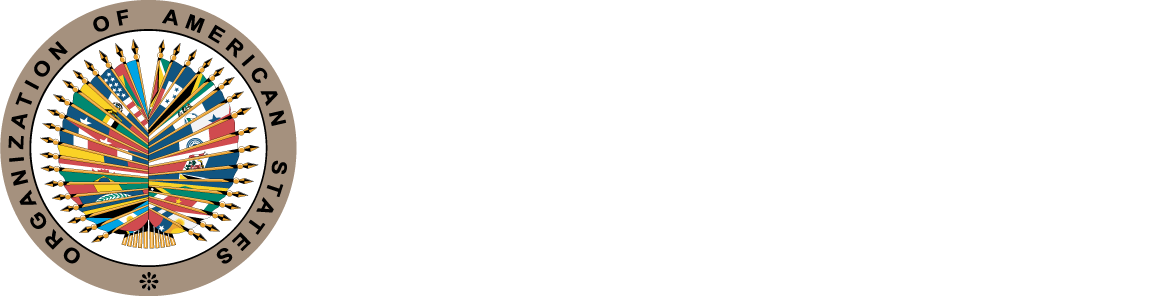 Strong segmentation of the labor market - concentration of labor in low productivity sectors (informality)
Source: Cambio Estructural  para la Igualdad: Una visión integrada del desarrollo – CEPAL 2012
II. Two key aspects
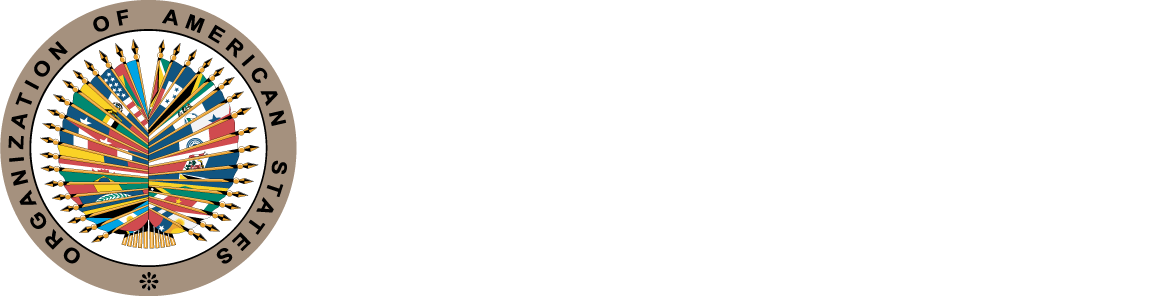 Extremely closely related to inequality and exclusion
The less educated and poor are disproportionately affected
63% of the workers that have had only primary education are informal
72% of the workers in the lowest quintile are informal
This reduces the possibility of breaking the intergenerational cycle of poverty
III. Recommendations from RIAL Workshop
 “Social Dialogue for Formalization”
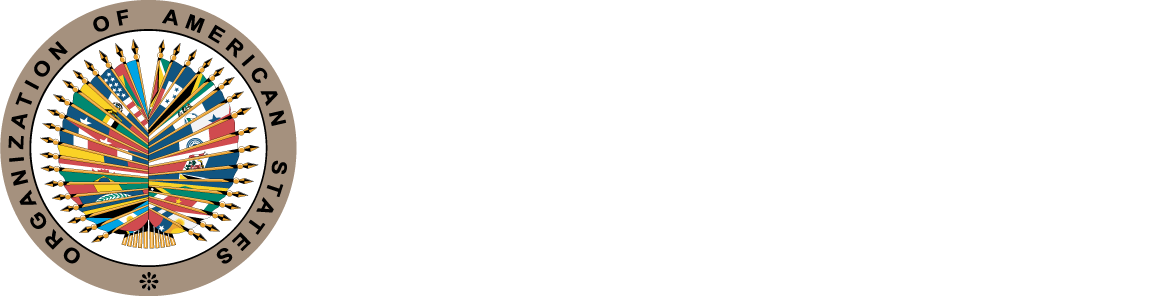 GENERAL RECOMMENDATIONS
Strengthen the role of the State to articulate the economy, citizenry and natural resources, and as a driver of national and social integration through education

Strengthen social dialogue, at the international, national and local levels

Develop and institutionalize integrated and intersectorial public policies 

Seek out and promote innovative visions and new mechanisms to address the phenomenon
III. Recommendations from RIAL Workshop
 “Social Dialogue for Formalization”
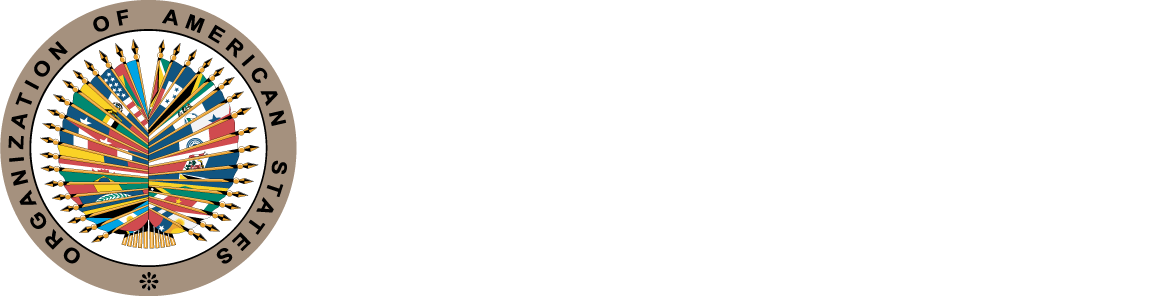 SPECIFIC RECOMMENDATIONS
On social protection
 
On compliance with legislation and labor inspection 

On registering and promoting enterprises, other production units or self-employment

On hiring incentives 

On education and training
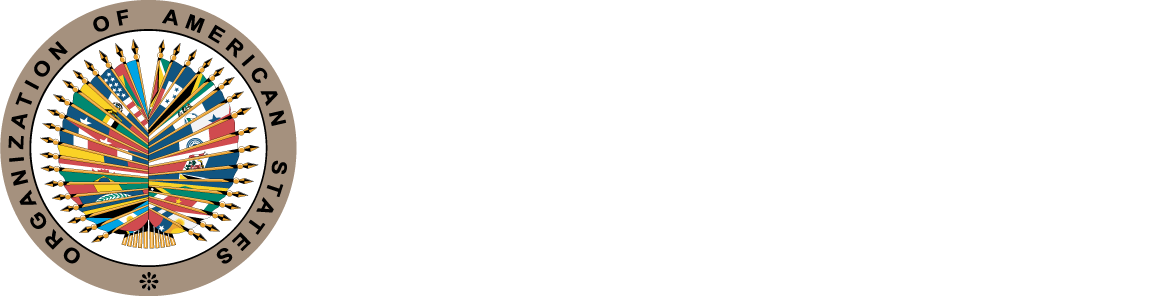 This meeting is a great opportunity to continue the analysis and exchange of experiences on addressing the phenomenon of informality, following-up on the Plan of Action of Cancun (XIX IACML) and looking towards the XX IACML in Barbados



Thank You